Электронное портфолио педагога- психолога МБДОУ «Детский сад «Тополёк»
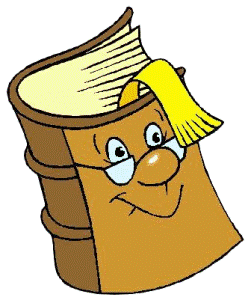 Общие сведения.
Фамилия: Чабин
Имя: Андрей
Отчество: Анатольевич
Дата рождения: 12.07.1981 г.
Образование: высшее
Педагогический стаж : 9 лет
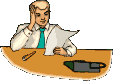 Психолого-педагогическая и методическая литература
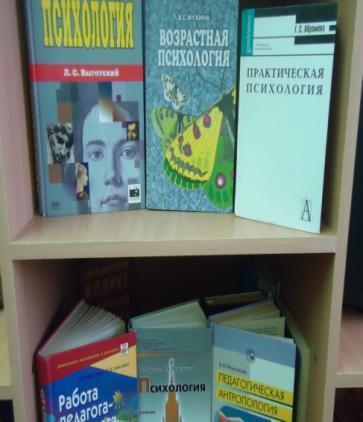 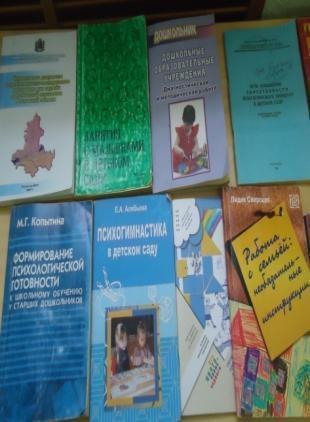 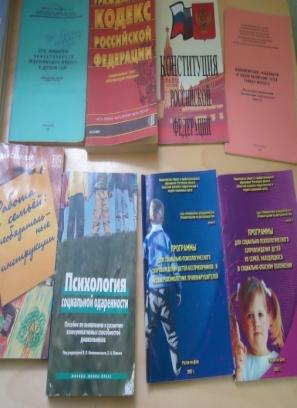 Рабочая документация педагога- психолога
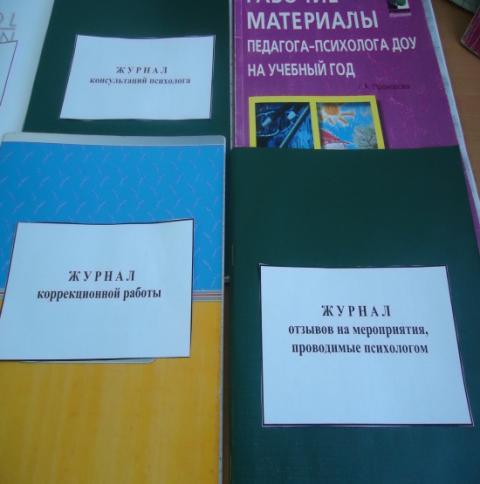 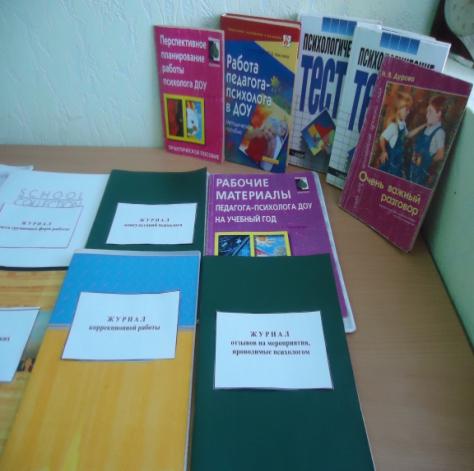 Работа с детьмиКоррекционно- развивающая занятие с детьми подготовительной группы.Цель: развитие воображения, мышления, коммуникативных навыков.«Сочиняем сами»
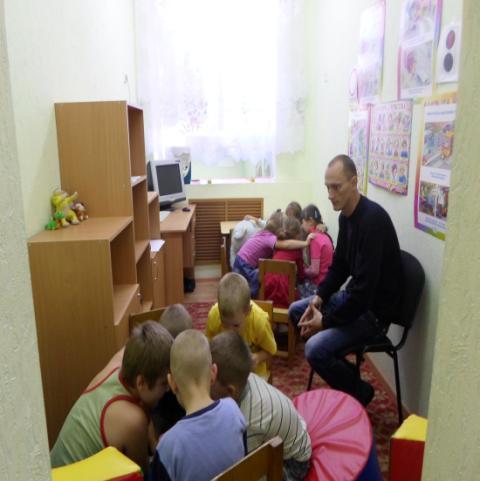 Работа с детьмиКоррекционное занятие с детьми старшей группы «Разговор с руками"Цель занятия:  научить детей контролировать свои эмоции, снять агрессию, развитие коммуникативных навыков общения.
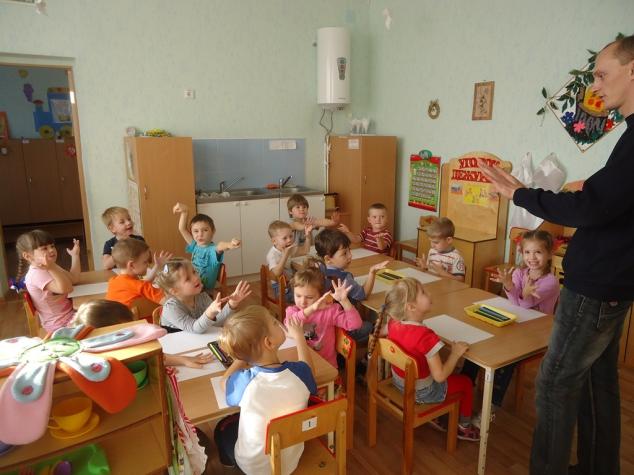 . Игровое занятие «Липучка» Цель: Снятие психоэмоционального напряжения, формирование произвольности движений.
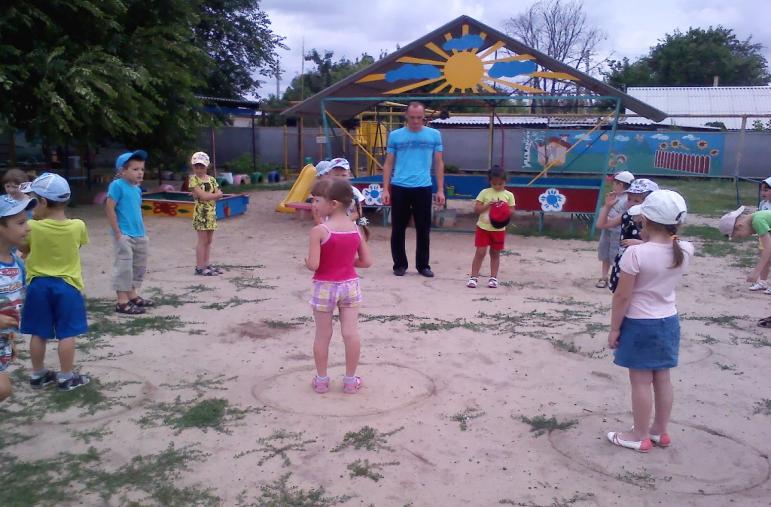 Работа  психолого-медико-педагогической комиссии ДОУ
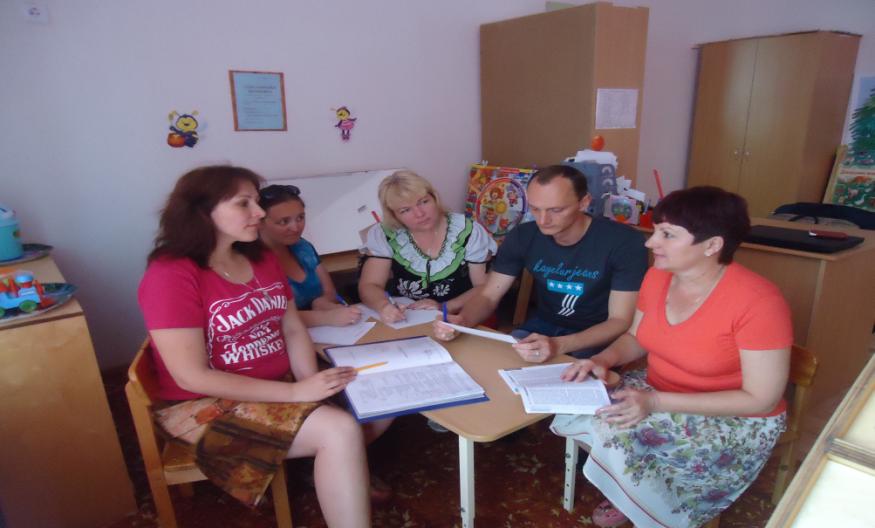 Работа с родителямиВыступление на родительских собраниях, проведение консультаций.
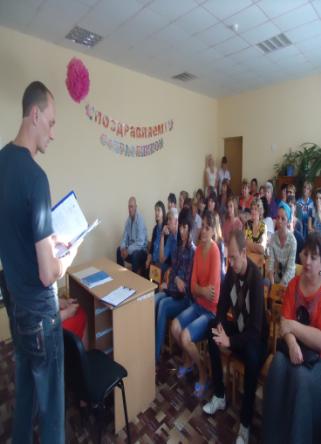 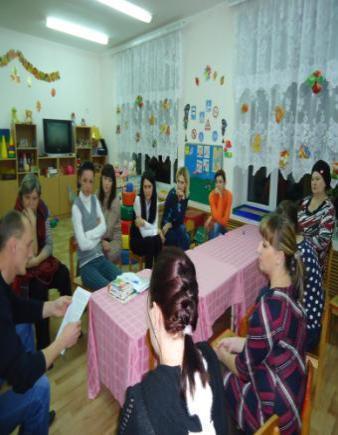 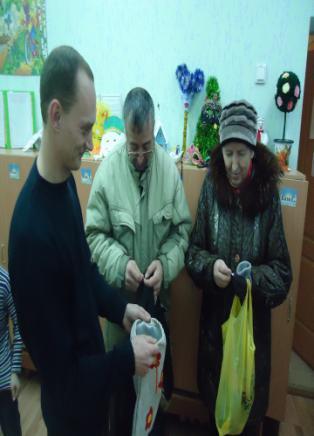 Интегрированное занятие совместно с логопедом «Путешествие к Мише»
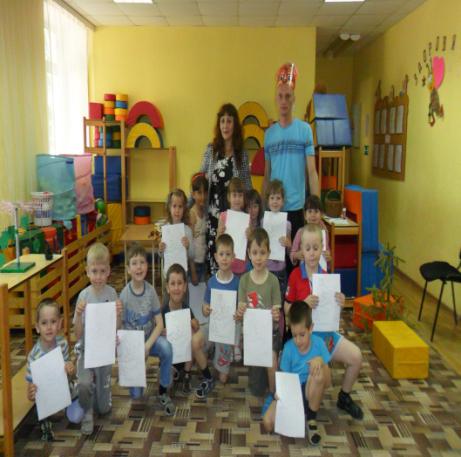 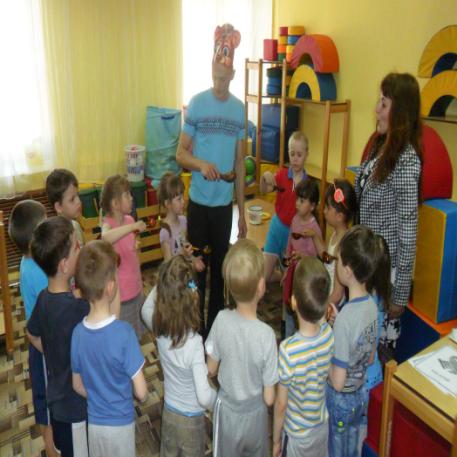 Работа с педагогамиПроведение деловых, интеллектуальных игр, тренингов.
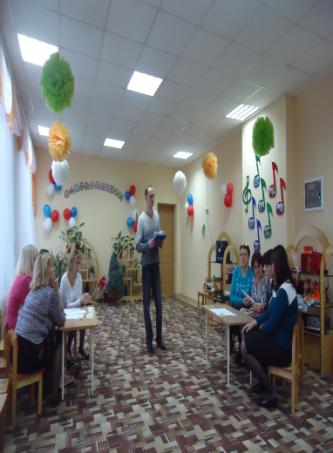 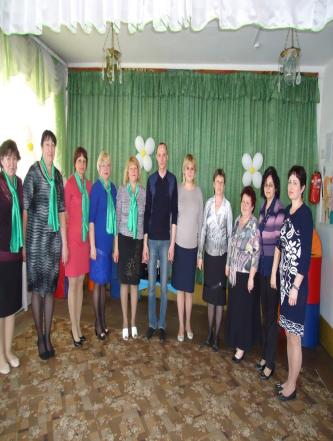 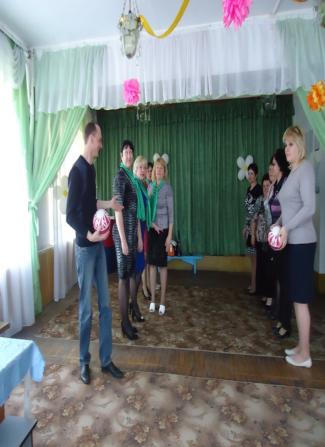 Работа с сотрудниками ДОУ, родителями, детьми  при проведении недели психологии «Новогоднее настроение»
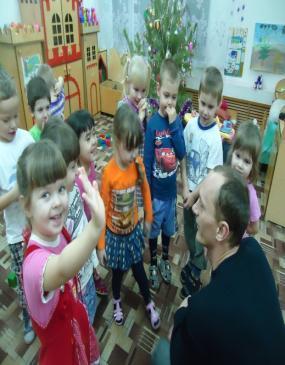 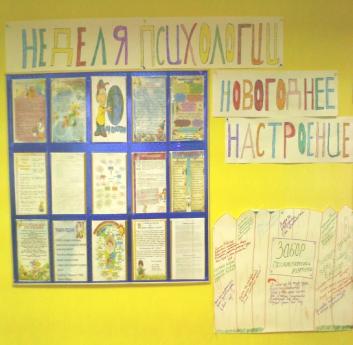 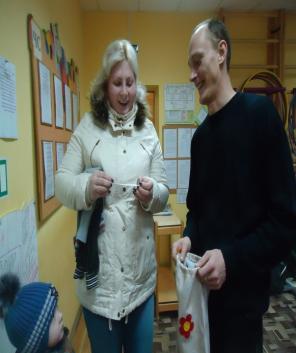